π
Pi (broj)
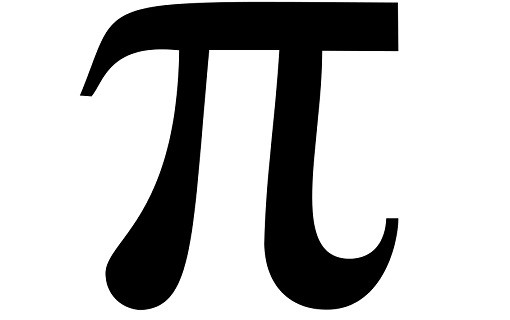 J.Orešković
7.A razred
OSNOVNO O BROJU Pi
Pi ili π je matematička konstanta, danas široko primjenjivana u matematici i fizici
Koristi se u geometriji u opsegu i površini kruga
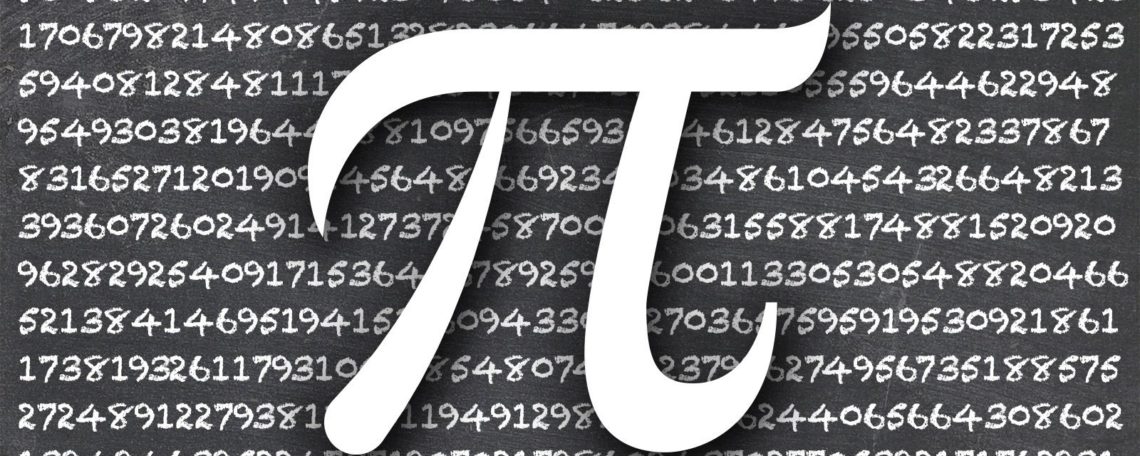 OPSEG KRUGA
Opsegom kruga se smatra duljina kružnice koja omeđuje taj krug
Omjer opsega svakoga kruga i njegova dijametra uvijek je isti broj koji označujemo s π
Broj Pi nije racionalan nego iracionalan jer uvijek ima decimalu
Opseg kruga je: o=2xrxπ
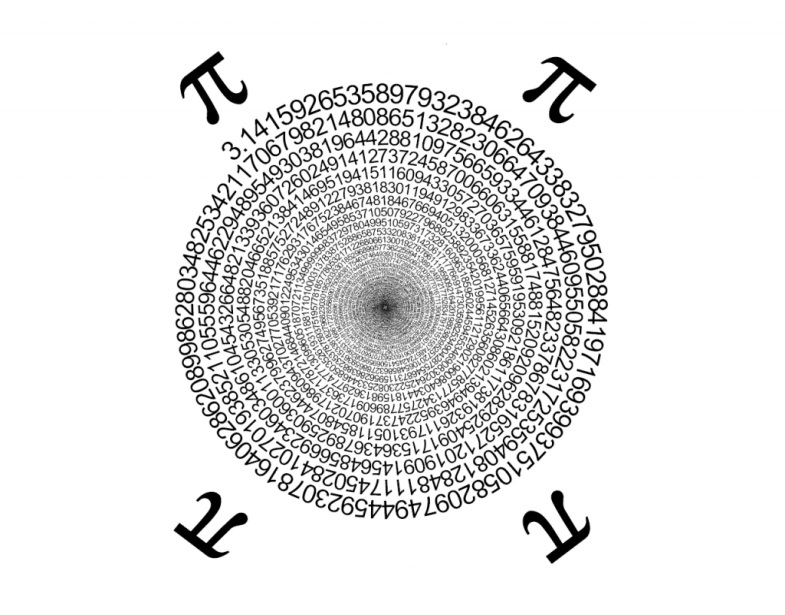 POVRŠINA KRUGA
Površinu kruga možemo izjednačiti s površinom mnogokuta, pod uvjetom da broj stranica tog mnogokuta bude  velik prirodni broj
Površina kruga: P=r2 π
ARHIMED I LUDOLF
Pi je također poznat i kao i Arhimedova (ne treba ga miješati s Arhimedovim brojem) i on je bio prvi čovjek koji je točno procijenio broj π
Drugi naziv za broj Pi je ,,Ludolfov broj˝ po Nizozemskom filozofu Ludolfu van Ceulonu koji je prvi izračunao broj Pi sa čak 35 znamenki
 π ≈ 3,14159 26535 89793 23846 26433 83279 50288 41971 69399 37510 5820...
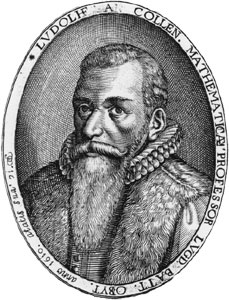 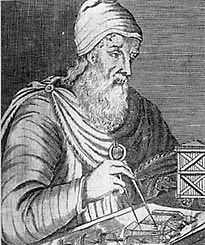 Pi TABLICA
HVALA NA PAŽNJI
Pitanja????